Мода 1940-их
революційний стиль післявоєнної епохи
Підготувала Котелюх  Ірина
40-і роки
У роки Другої світової війни жінки не могли собі дозволити ультрамодний одяг, адже була жорстока економія на всьому, навіть на харчуванні.
Не  дивно, що лише за декілька років найпоширенішим одягом не лише в армії, а й цивільному суспільстві стала військова уніформа -  її можна було побачити  не тільки на чоловіках, а й на жінках. Строгі військові костюми жінки надівали, навіть  вирушаючи в кінотеатр або ресторан, підкреслюючи свою приналежність до армії та готовність пожертвувати всім заради перемоги.
12 лютого 1947 р. став знаменним днем для світу моди: Крістіан Діор представив свою першу колекцію жіночого одягу сезону весна-літо 1947 в салоні Cristian Dior на авеню Монтель.
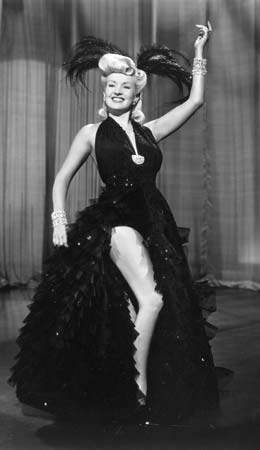 Нові образи, запропоновані Крістіаном Діором, разюче відрізнялись від старого мінімалізму військових років: пишні, довгі спідниці, підкресленні груди, тонка талія – класичний силует “пісочного годинника”, доведенний до елегантного максимуму.
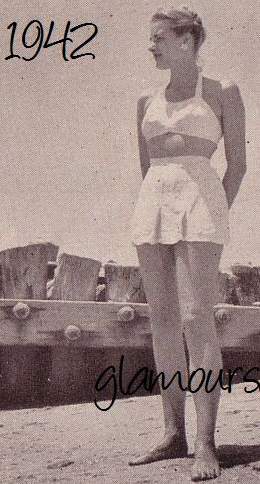 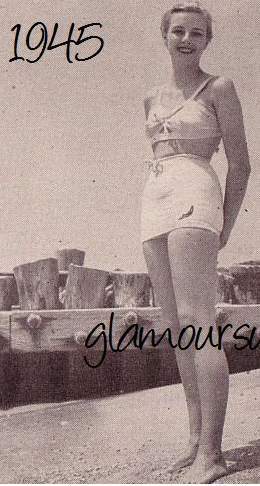 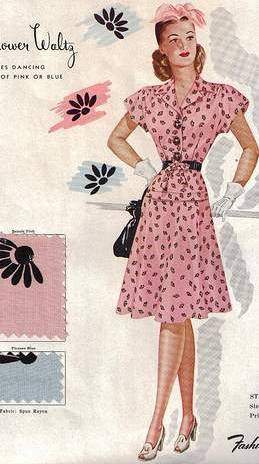 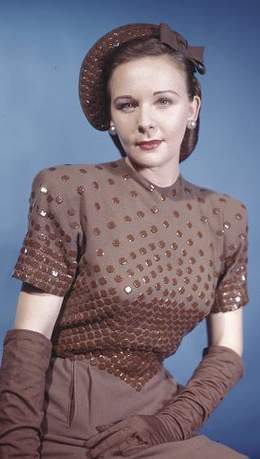 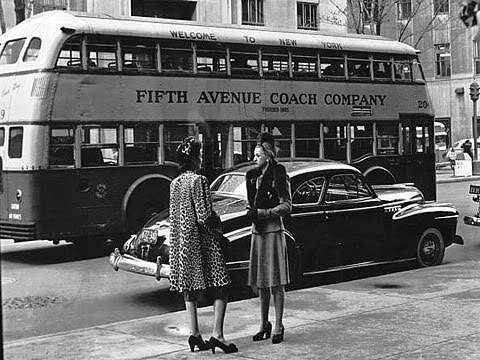 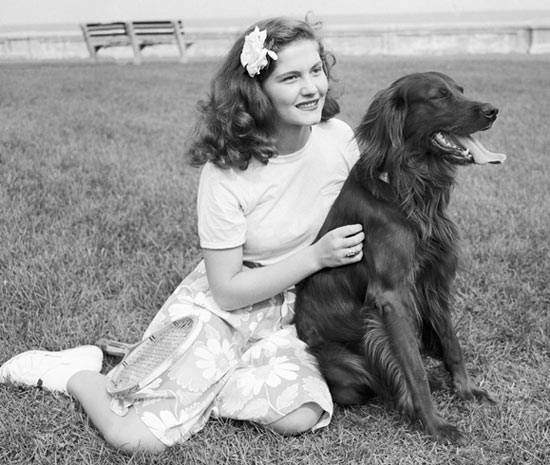 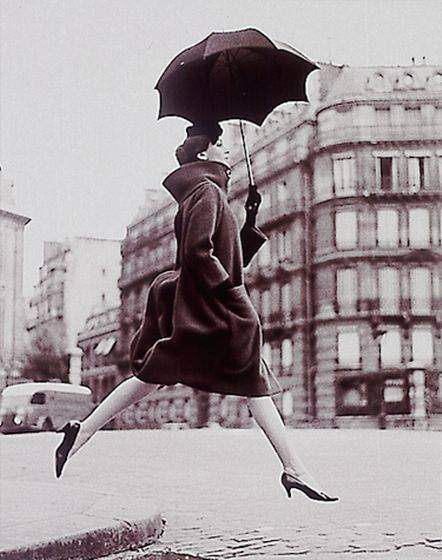 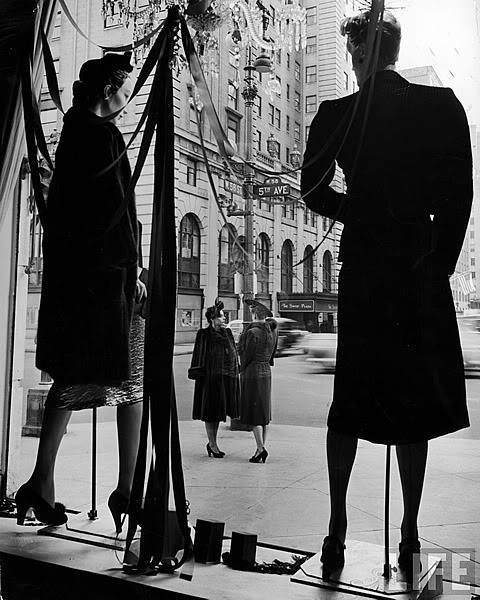 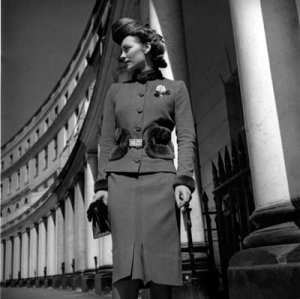 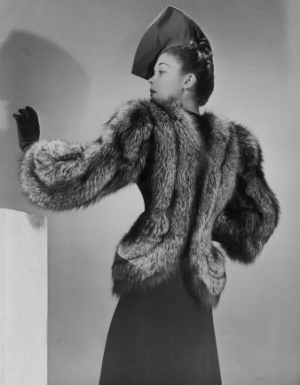 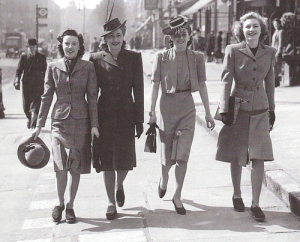